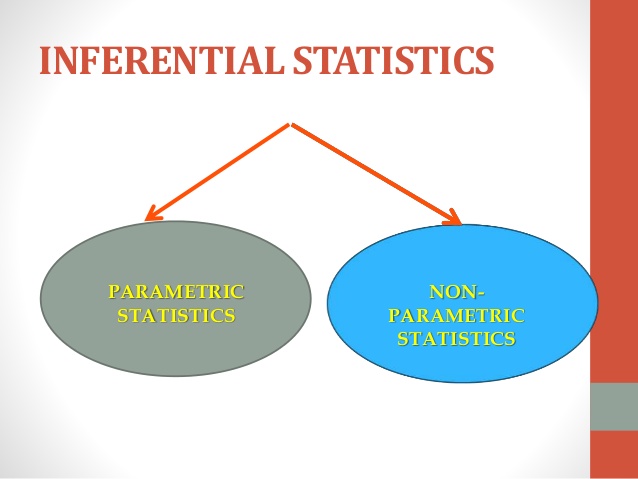 Introduction to Non parametric tests
History
John Arbuthnot, a Scottish mathematician and physician, was the first to introduce nonparametric analytical methods in 1710. He performed a statistical analysis similar to the sign test in his paper. Nonparametric analysis was not used for a while after that paper, until Jacob Wolfowitz used the term “nonparametric” again in 1942 . Then, in 1945, Frank Wilcoxon introduced a nonparametric analysis method using rank, which is the most commonly used method today. In 1947, Henry Mann and his student Donald Ransom Whitney expanded on Wilcoxon’s technique to develop a technique for comparing two groups of different number of samples. In 1951, William Kruskal and Allen Wallis introduced a nonparametric test method to compare three or more groups using rank data.
Non parametric test
In statistics, nonparametric tests are methods of statistical analysis that do not require a distribution to meet the required assumptions to be analyzed (especially if the data is not normally distributed). Due to such a reason, they are sometimes referred to as distribution-free tests.
The nonparametric tests are used as an alternative method to parametric tests, not as their substitutes. In other words, if the data meets the required assumptions for performing the parametric tests, the relevant parametric test must be applied.
Parametric and Non parametric tests
In parametric statistical analysis, the assumption of normality, which specifies that the means of the sample group are normally distributed, and the assumption of equal variance, which specifies that the variances of the samples and of their corresponding population are equal, are two most basic assumptions which have to be fulfilled. Hence, parametric statistical analyses are conducted on the premise that the above assumptions are satisfied. However, if these assumptions are not satisfied, that is, if the distribution of the sample is skewed toward one side or the distribution is unknown due to the small sample size, parametric statistical techniques cannot be used. In such cases, nonparametric statistical techniques are excellent alternatives.
Why Non-parametric test.
In order to achieve the correct results from the statistical analysis, we should know the situations in which the application of nonparametric tests is appropriate. The main reasons to apply the nonparametric test include the following:
The underlying data do not fulfill the normality assumption and the variance is heterogeneous
The population sample size is too small
The analyzed data is ordinal or nominal.
Can not remove outlier.
 Nonparametric tests work well with skewed distributions and distributions that are better represented by the median.
Difference between Parametric and Non Parametric
Non-parametric analysis methods are clearly the correct choice when the assumption of normality is clearly violated; however, they are not always the top
choice for cases with small sample sizes because they have less statistical power compared to parametric techniques and difficulties in calculating the “95% confidence interval” which assists the understanding of the readers. Parametric methods may lead to significant results in some cases, while nonparametric methods may result in more significant results in other cases. it is more valid to use nonparametric methods because they are “always valid, but not always efficient,” while parametric methods are “always efficient, but not always valid”.
Measurement and scaling technique
An important utility of any scientific research is to measure the variables and establish the relationship between variables. The term measurement means assigning numbers or some other symbols to the characteristics of certain objects. The measurement means not measuring the object but characteristics of it. Most of the time social science studies variables that are qualitative in nature. As Attitude, Perception, Satisfaction, Loyalty, empowerment etc.  Scaling is an extension of measurement. Scaling involves creating a continuum on which measurements on the object are located . For example suppose you want to measure the customer satisfaction level towards services provided by a particular restaurant and five-point Likert item statement is used for the same purpose, where 1 indicate Highly Dissatisfied and 5 indicate Highly Satisfied. Basically, there are four levels of measurement; they are Nominal, Ordinal, Interval and Ratio
Measurement scales
Nominal scale: Nominal scale is simply a system of assigning number symbols to events in order to label them. The numbers function as a name or label and do not have numeric meaning. 
 Ordinal Data: Ordinal data refers to data that has some meaningful order so that higher values represent more of some character than lower values.
 Interval Data: Interval data has a meaningful order and also has the quality that measures equal intervals between measurements, represent equal changes in the quantity of whatever is being measured.
 Ratio Data: Ratio data has all the qualities of interval data (natural order, equal intervals) plus a natural zero point. Many physical measurements are ratio data, for instance, height, weight, and age.